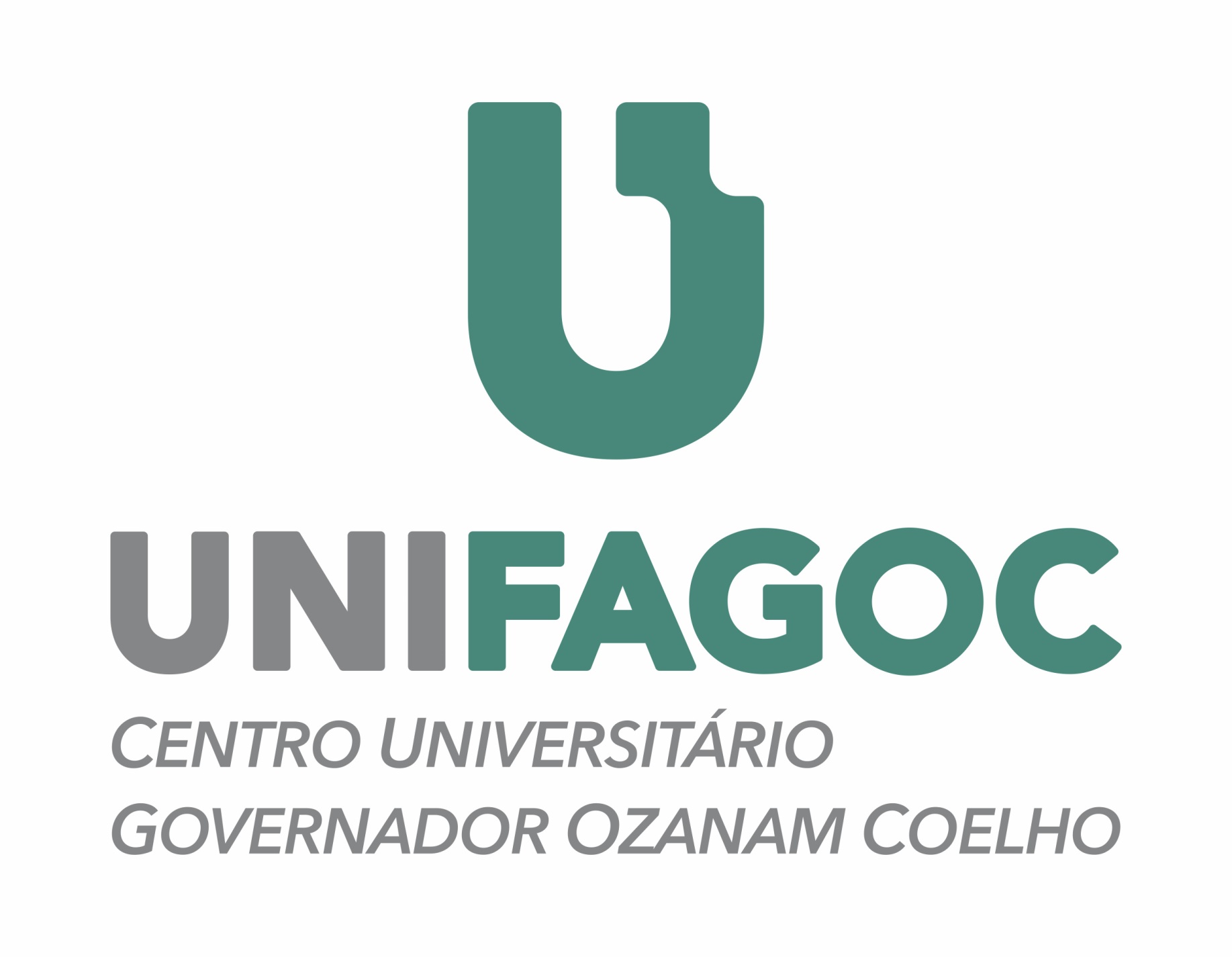 Relatório de Estágio Supervisonado – Práticas Psicológicas na Delegacia da Mulher em Ubá, Minas Gerais
MIQUILITTO, Ana Carolina Pinto; PEREIRA, Larissa de Lemos
MOTTA, Bruno Feital Barbosa - Orientador
RESULTADOS E DISCUSSÃO
Os dados foram quantificados de acordo com as medidas protetivas realizadas entre os dias 03 de janeiro e 27 de julho de 2022. No mês de Janeiro foram quantificadas 13 solicitações de medida protetiva, consequentemente em Fevereiro (15), Março (19), Abril (20), Maio (22), Junho (14) e Julho (2).
INTRODUÇÃO
O Estágio Supervisionado Concentrado foi realizado na Área Jurídica, sendo executado na 2º Delegacia Regional de Polícia Civil de Ubá, Minas Gerais. As atividades foram realizadas na Delegacia da Mulher.

Foi feita a escuta, o acolhimento e a realização de acompanhamento psicológico em instituição de segurança pública às mulheres vítimas de violência doméstica e demais tipos de opressão que procuram por este serviço.
DESENVOLVIMENTO
Um dos serviços mais buscados na Delegacia da Mulher, espaço onde opera a Psicologia, foi o requerimento de medida protetiva. Tal função, quando realizada, é acompanhada pelas ações psicológicas difundidas no preenchimento do Formulário Nacional de Avaliação de Risco de Violência Doméstica, acolhimento psicológico, encaminhamento para outros serviços e acompanhamento psicoterapêutico quando é parte da vontade do sujeito.

Na execução deste serviço, foram percebidas violências físicas, psicológicas, patrimoniais, sexuais e morais, presentes em agressões, ameaças e/ou importunações e perturbações. Em casos desta natureza, foi possível atestar que as relações entre vítima e agressor, em boa parte das vezes, eram de cunho amoroso/conjugal e envolviam questões de maternidade e demais vínculos familiares.

No processo de acolhimento e acompanhamento psicológicos, a longo prazo, foram atestadas descrenças por parte das acolhidas diante do restabelecimento de seus direitos de ir e vir. Portanto, foram trabalhadas as possibilidades de enfrentamento e autonomia em seus processos. Não obstante, diante da desistência dos procedimentos jurídicos e retorno às vivências passadas, foram manejadas formas de lidar e compreender tais ações presentes e alternativas futuras.

Assim, para acolher de maneira plena, foram discutidos e aprendidos conhecimentos acerca de práticas psicológicas e jurídicas não julgadoras e dotadas de um olhar crítico. A Delegacia de Polícia Civil, por outro lado, foi vista por muitas pessoas acolhidas enquanto um ambiente hostil e munido de saberes de senso comum, o que as limitaram ou até impediram de realizarem ações para resguardar sua liberdade e demais direitos. Por isso, ressalta-se que toda a equipe multiprofissional envolvida deve agir como um todo integrado, a fim de não perpetuar a violência  já sentida.

Diante do relatado, faz-se necessário expor a relevância da união da Psicologia enquanto ciência e profissão com a interdisciplinaridade nos ambientes jurídicos. Ao mesmo tempo em que isto é amplamente possível, ainda, diante de preconcebimentos, é possível enxergar certas resistências baseadas em conhecimentos de senso comum.
Fonte: Dados internos da Delegacia da Mulher – Ubá/MG, 2022.
CONCLUSÕES
O estágio em Psicologia Jurídica proporcionou enriquecimento de saberes sociais, psicológicos e jurídicos acerca do humano e suas questões. Recomenda-se que essas formas de acolhimento devem ser cada vez mais conhecidas, exploradas e executadas, propiciando humanização em detrimento da violência. 

Diante disso, é necessário prover auxílio na intenção dessas acolhidas para que essas mulheres a se vejam livres do agressor, não apenas fisicamente, mas também psicologicamente, o que considera-se ser de extrema importância. Adquirir essa experiência e conhecimento transforma a Psicologia em uma ciência mais capacitada e humanizada.
REFERÊNCIAS

Informações e dados retirados da 2ª Delegacia Regional de Polícia Civil de Ubá, na divisão da Delegacia da Mulher.